Hunt Club Cares Garage Sale
January 9 2023
The Project so far
Before COVID, resident Linda King ran the Hunt Club Cares garage sale to raise money for Interval House Ottawa, a Women’s Domestic Abuse Shelter
The garage sale was very successful and popular in the neighbourhood.
Houses paid $10 to go towards the fundraiser in order to take part and be listed in materials.
Last year Linda asked the HCCA to take over re-launching the garage sale post-COVID.
Linda has provided us with a wealth of documentation to help planning, including notes and contact information for participants, as well as signs.
The plan for this year
We will fundraise for the same charity
The HCCA will take responsibility for the implementation and overhead, though the event will be cost-neutral for the Association
We will present a project charter for Board approval in February or March.
The event will take place Saturday June 3 (weekend after Glebe Garage Sale).
Participants will be limited to HCCA boundaries, though there is the opportunity to coordinate with RPCA
We could use tables at Community Centre for residents in apartments who want to take part, and other fundraising activities are possible.
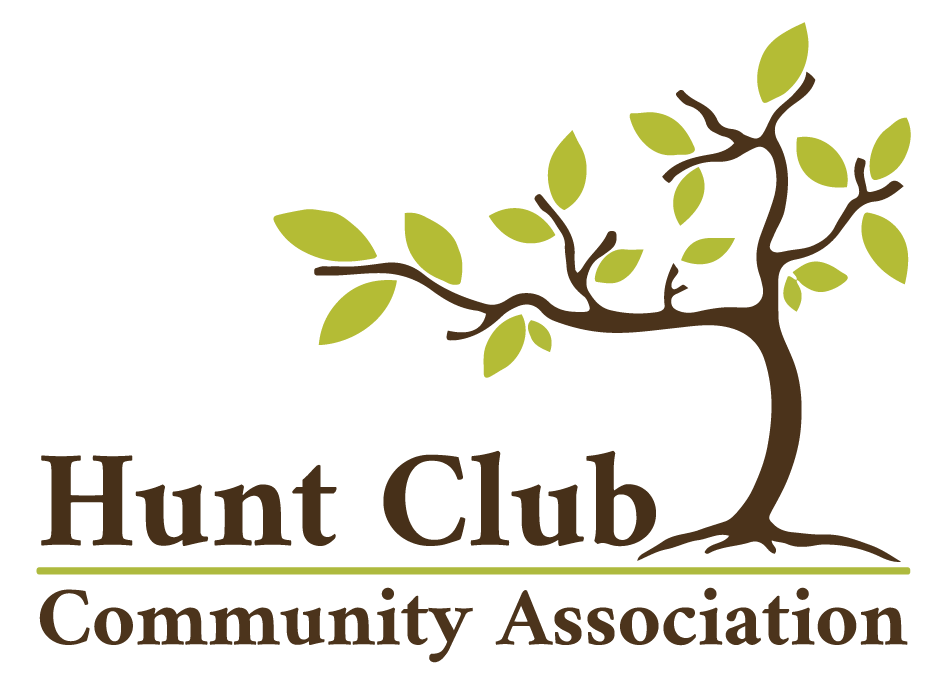 We need your help!
We will need more volunteers to make this project a success, both with organizing the event, and on the day of.
Please reach out to secretary@hunt-club.ca if you are interested.
Event Volunteers
Organizers
Put up signs
Run fundraising tables if any
Collect payments from participants
Set up tables
Take down tables
Coordinate participants
Advertisement
Social Media
Fundraising
Arrange Tables and signage
Project Lead position is available if interested!